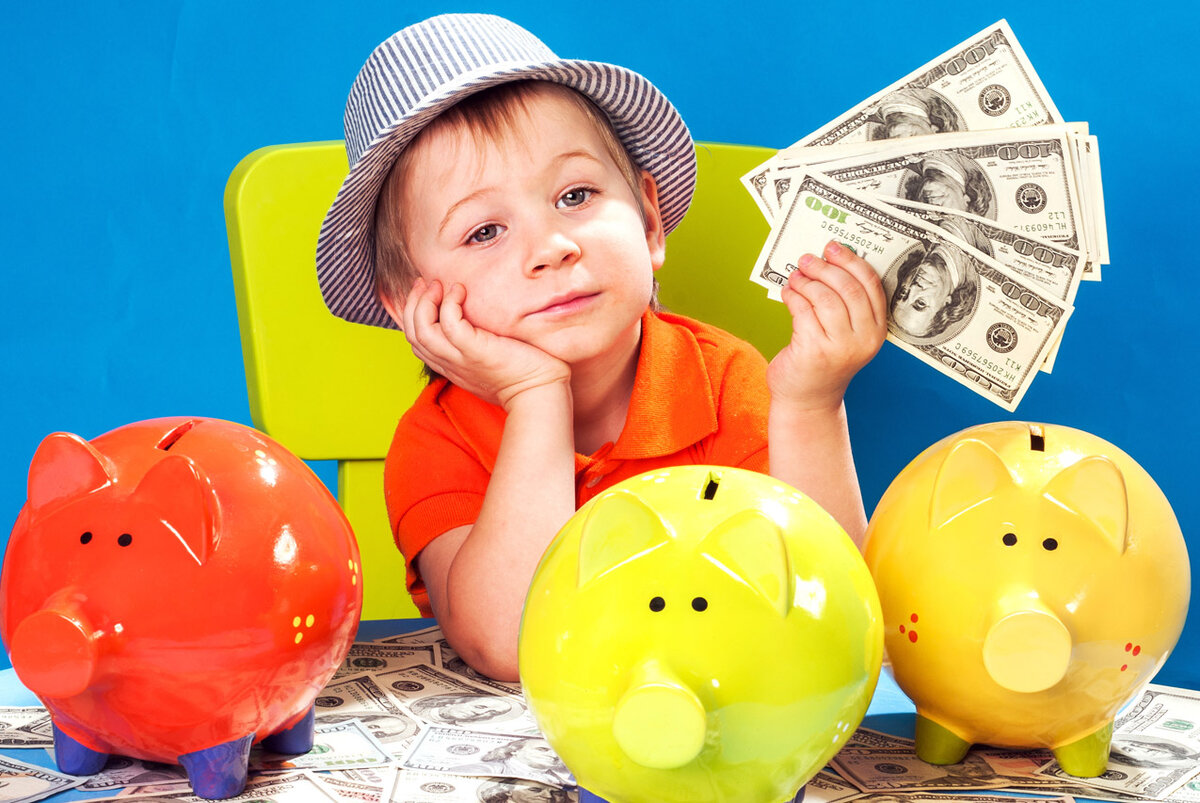 Интерактивная дидактическая игра по финансовой грамотности для детей старшего дошкольного возраста
Бизнесмен с пеленок
Разработали:
 Илишева М.В.,
Сидорова Е.В.,
МАДОУ Детский сад 92
 г. Березники
2020 год.
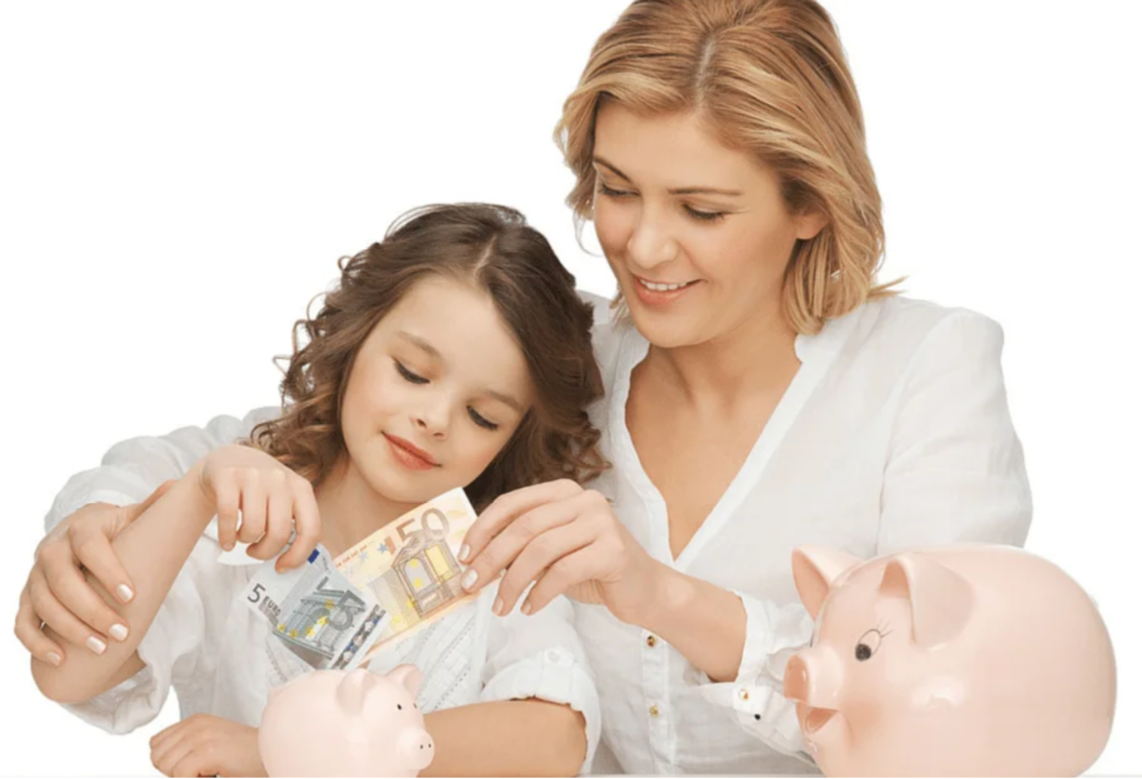 Доброе начало – половина дела!
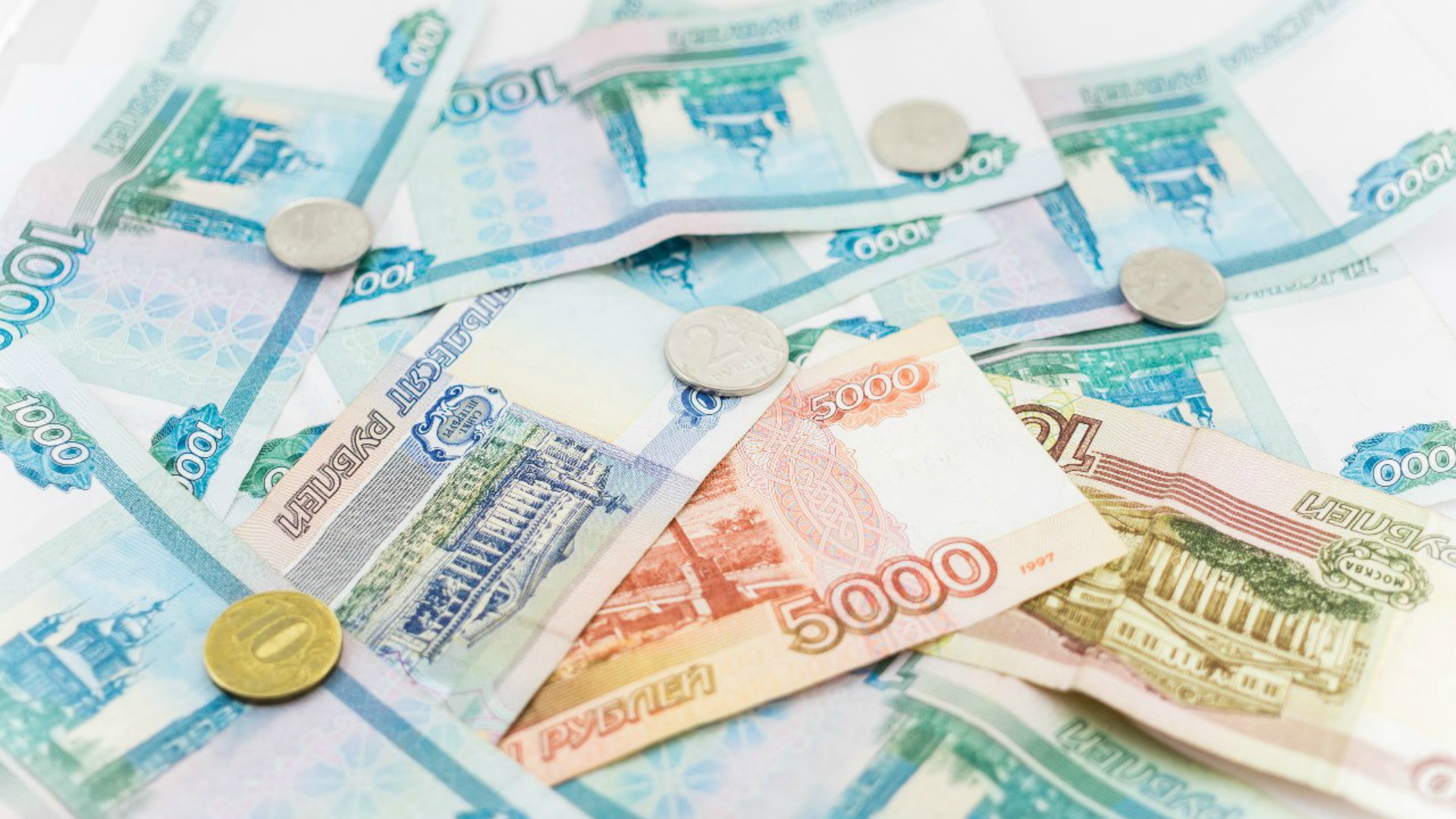 Актуальность
Грамотность в сфере финансов, так же как и любая другая,
 воспитывается в течение продолжительного периода времени
 на основе принципа «от простого к сложному».
 	В процессе многократного повторения и закрепления, направленного на практическое применение знаний и навыков, ребёнок делает первые шаги во взрослую жизнь, учится и приобретает опыт.
 	 того чтобы он не растерялся  и стал в будущем финансово
 благополучным человеком, ему необходимы знания по финансовой 
грамотности.
 	Для педагога становится актуально найти новые формы и методы обучения детей, основной вид деятельности которых – игра, поэтому интерактивная дидактическая игра по финансовой грамотности – это эффективный метод закрепления полученных ранее знаний.
Цель и задачи игры:
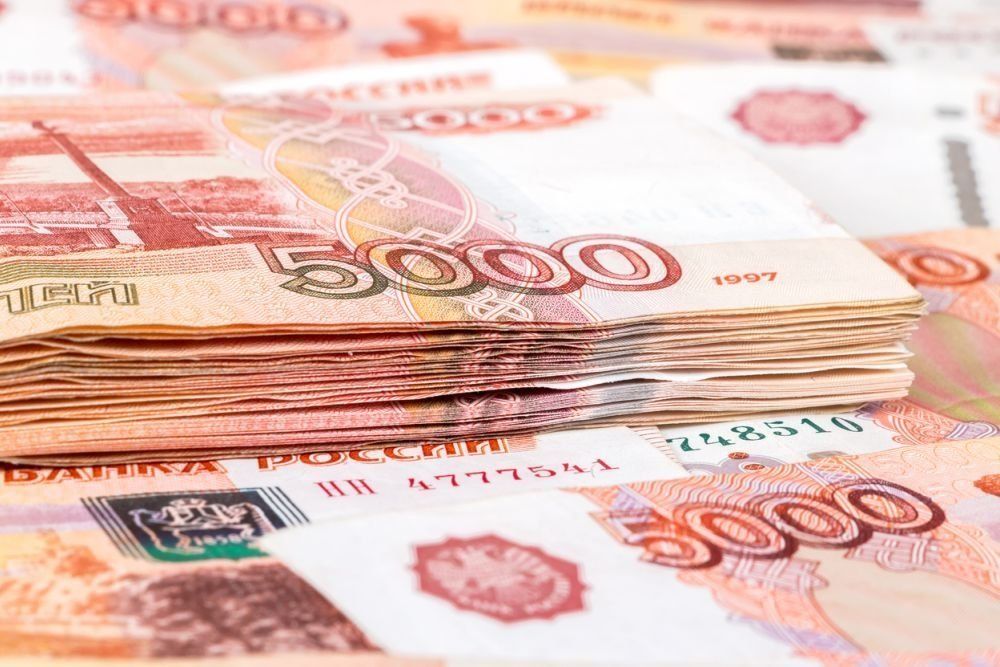 В результате игровой деятельности формировать у детей положительное отношение к финансовой
 грамотности, интерес к экономике.
Образовательные задачи: познакомить с сущностью основных финансово-экономических категорий. Закрепить ранее полученные знания по вопросам финансовой грамотности и экономикеРазвивающие задачи: развивать познавательный интерес детей к
 вопросам финансовой грамотности и применению этих знаний на 
практике. Словесно-логическое мышление, умение классифицировать, 
сравнивать, обобщать, устанавливать причинно-следственные и
логические связи. Развивать зрительное восприятие.
Воспитательные задачи: воспитывать внимательность, умение точно
 следовать инструкции при работе с ИКТ.  коммуникативные навыки при работе в командах.
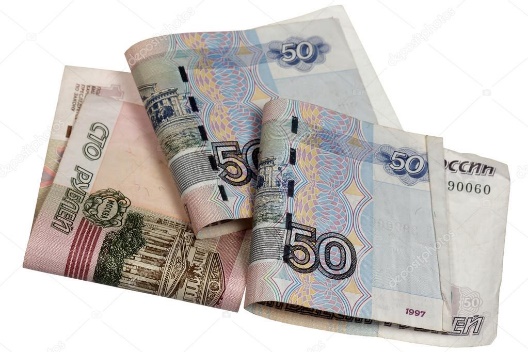 Правила игры
Форма проведения: Занятие-игра.
Участники: Ведущий, дети старшей, подготовительной группы.
Форма проведения: групповая или индивидуальная.
В игре могут принимать участие 2 команды,  один или несколько
 участников. Ведущий зачитывает вопросы, команды или участники
 (участник) поочередно отвечают.
 В разделе загадки для проверки ответа необходимо кликнуть на знак монетку.
В других разделах выбрать картинку с правильным ответом, при 
ошибке картинка качнется, правильный ответ приведет к увеличению
 картинки.
Переход к следующему заданию осуществляется по стрелочке.. 
Выигрывает команда, набравшая наибольшее количество баллов за правильные ответы.
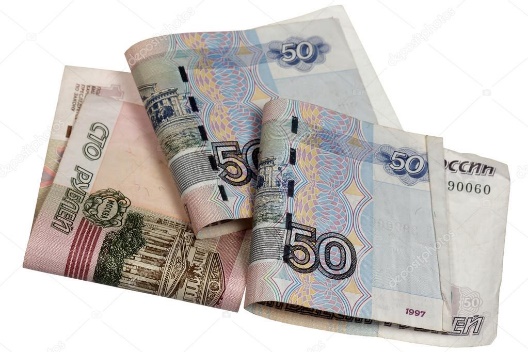 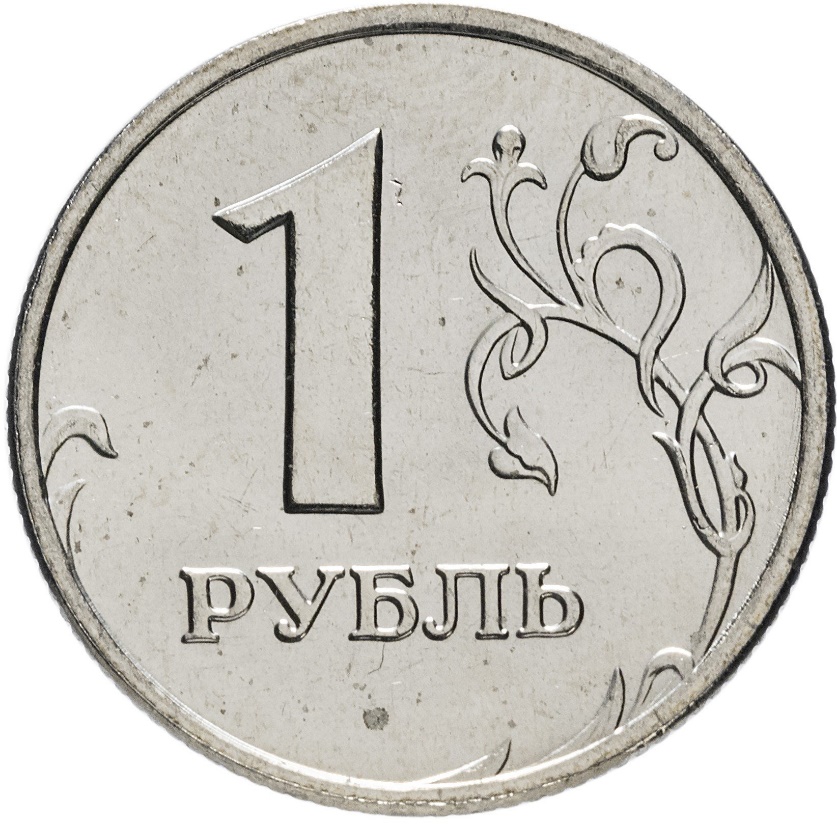 Загадки
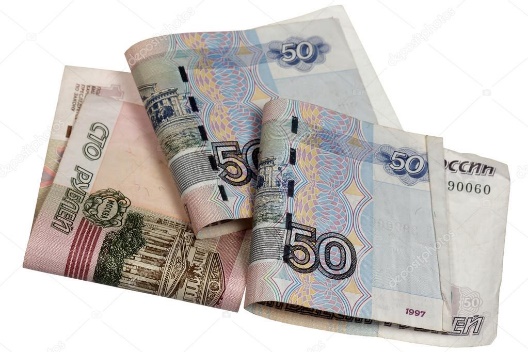 Эта резвая купчиха Поступает очень лихо! В телевизор залезает И товары предлагает: От компьютеров до хлама. Имя у нее …
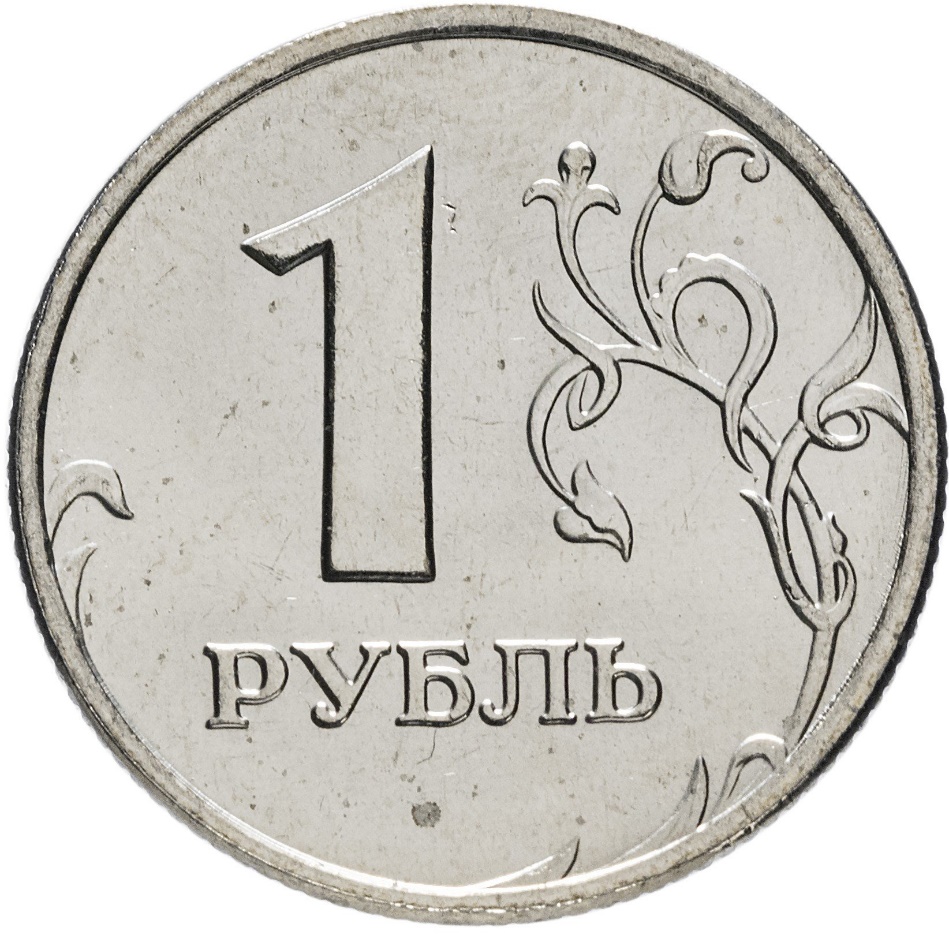 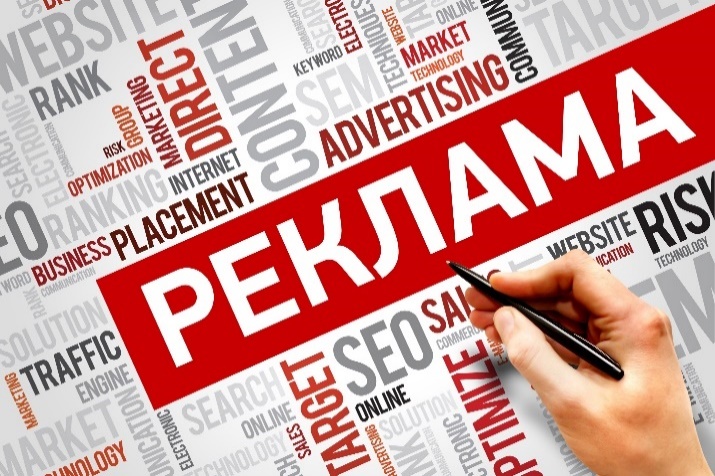 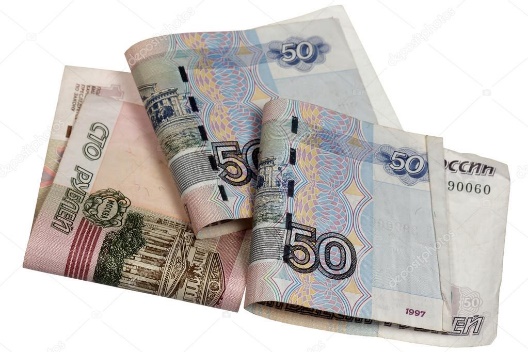 На товаре быть должнаОбязательной ..
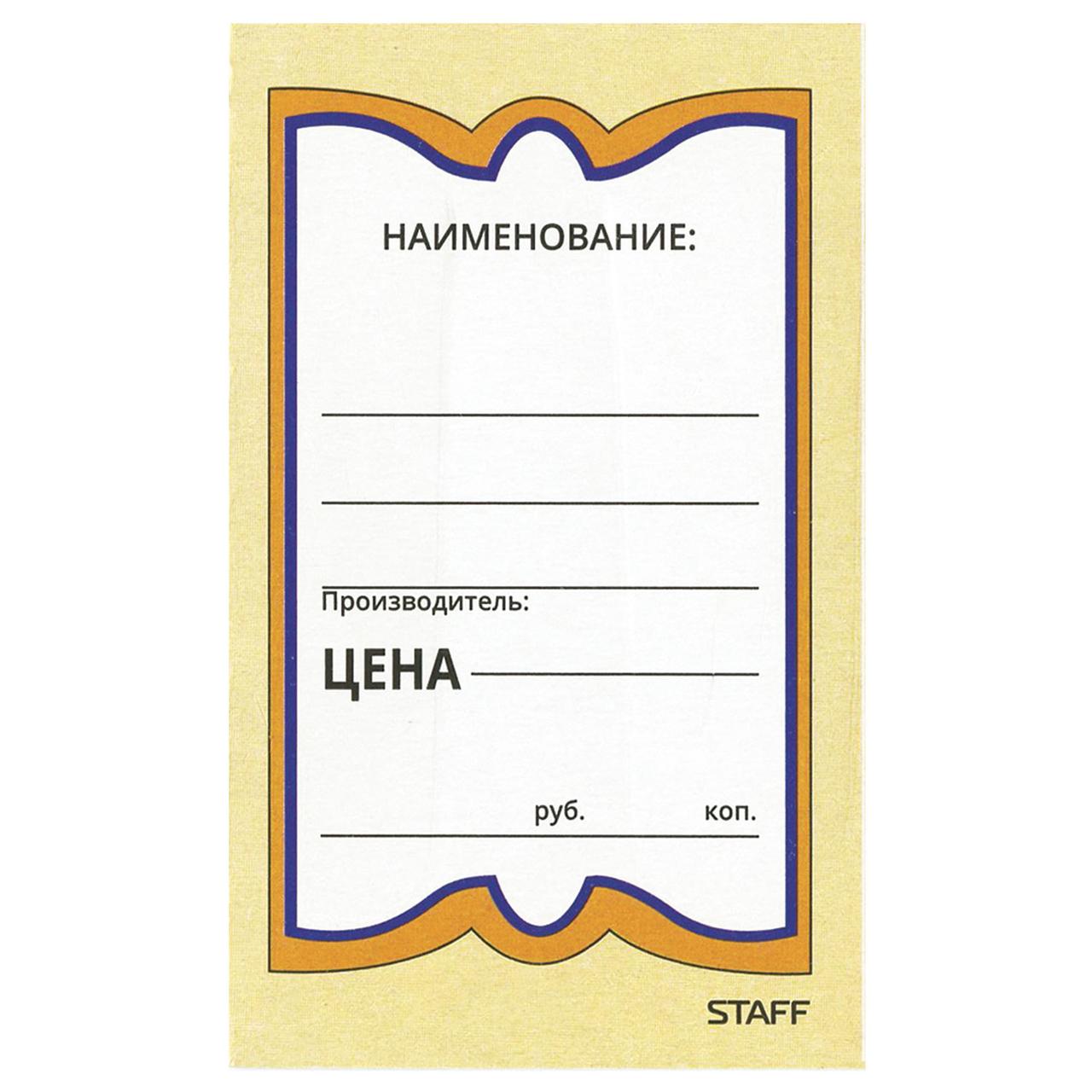 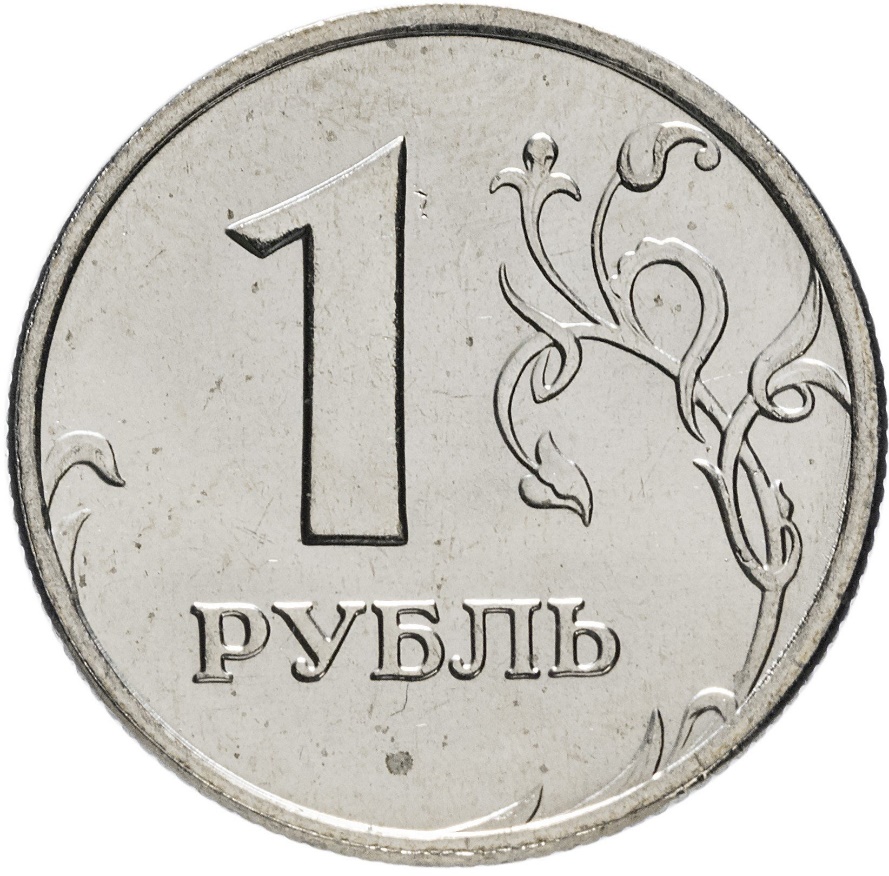 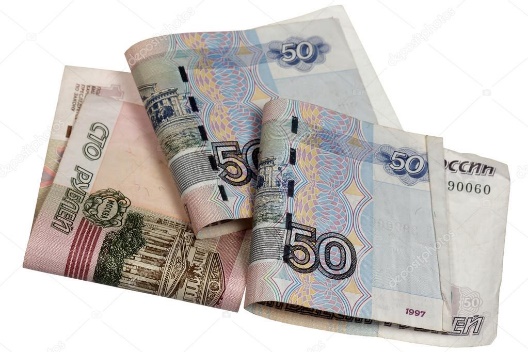 Люди ходят на базар:Там дешевле весь…
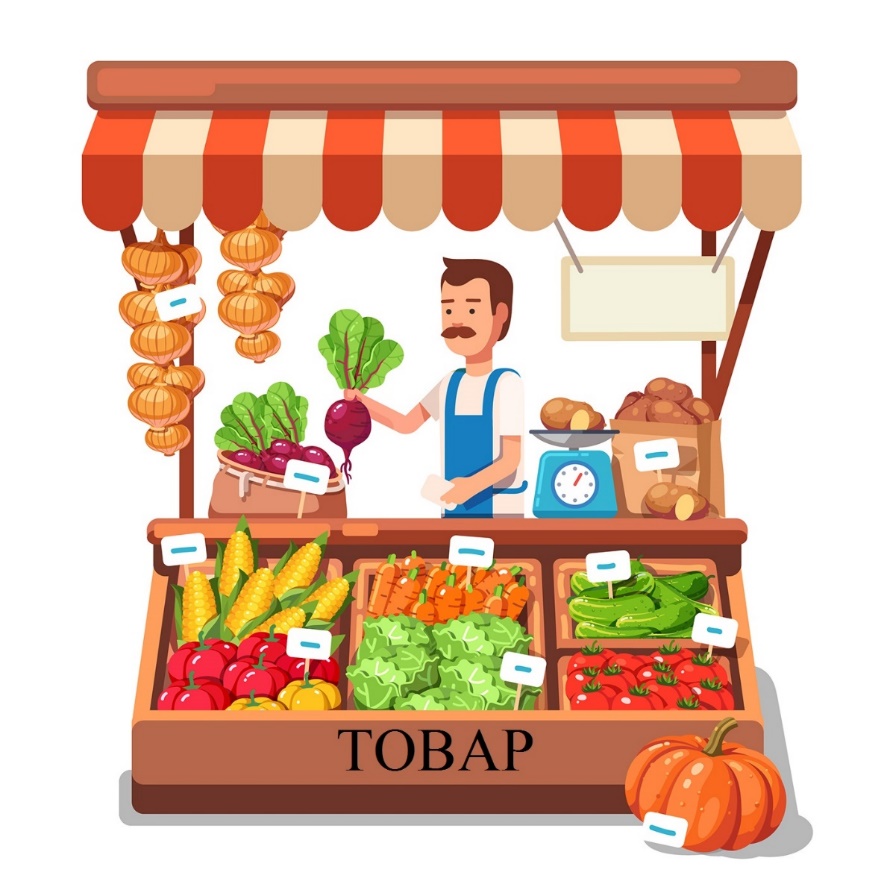 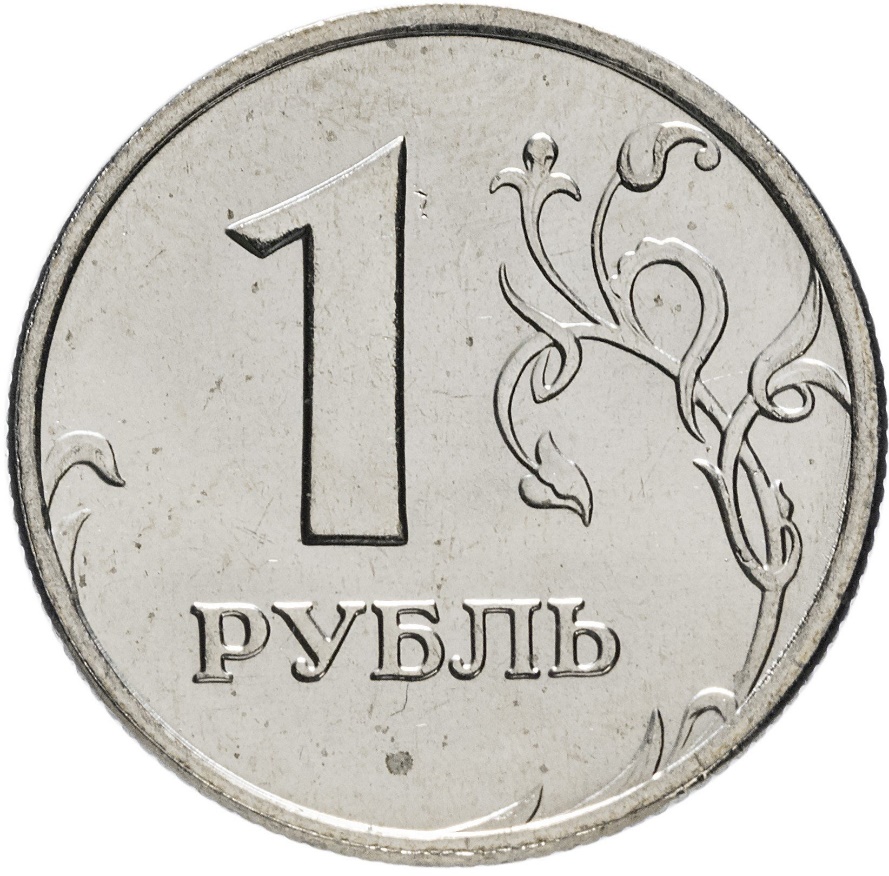 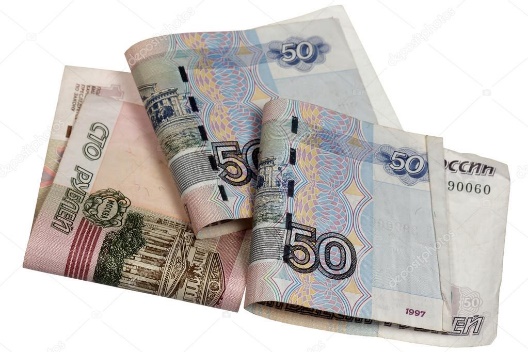 И врачу, и акробату Выдают за труд ...
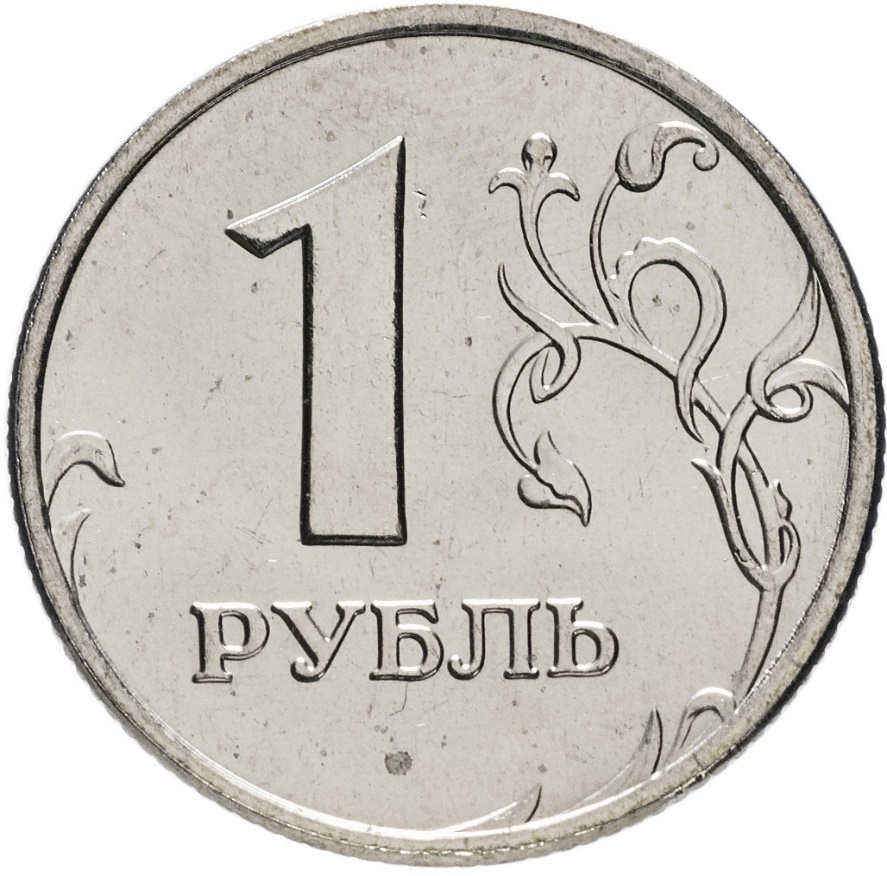 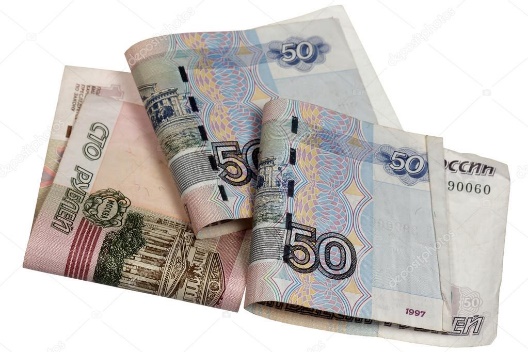 За сметану, хлеб и сырВ кассе чек пробьёт ...
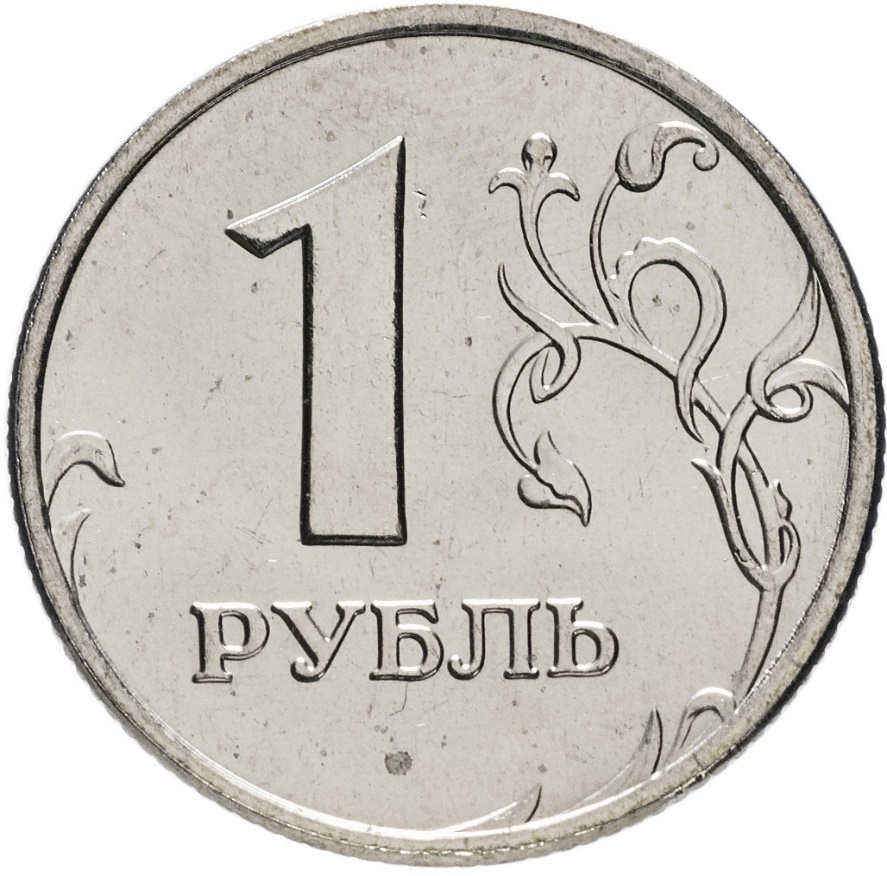 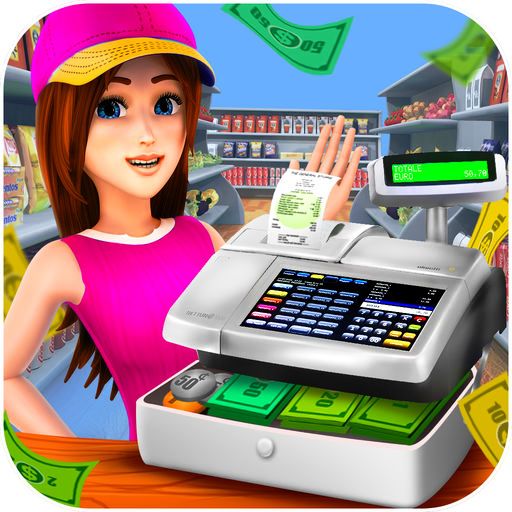 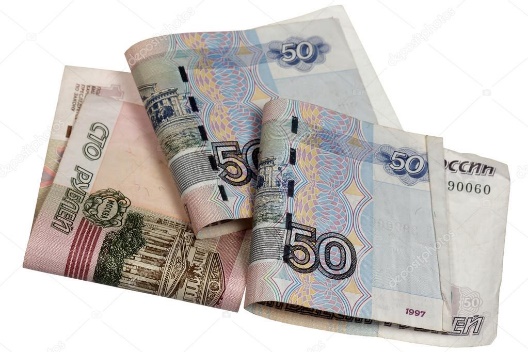 Выбери 
правильный ответ
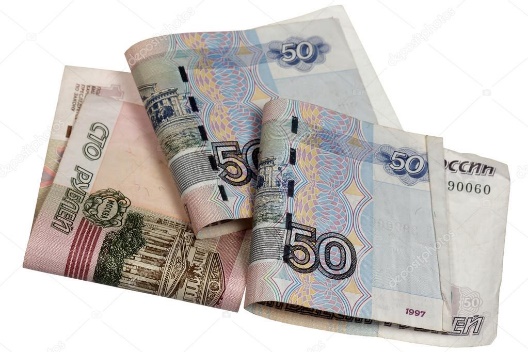 Где хранятся деньги?
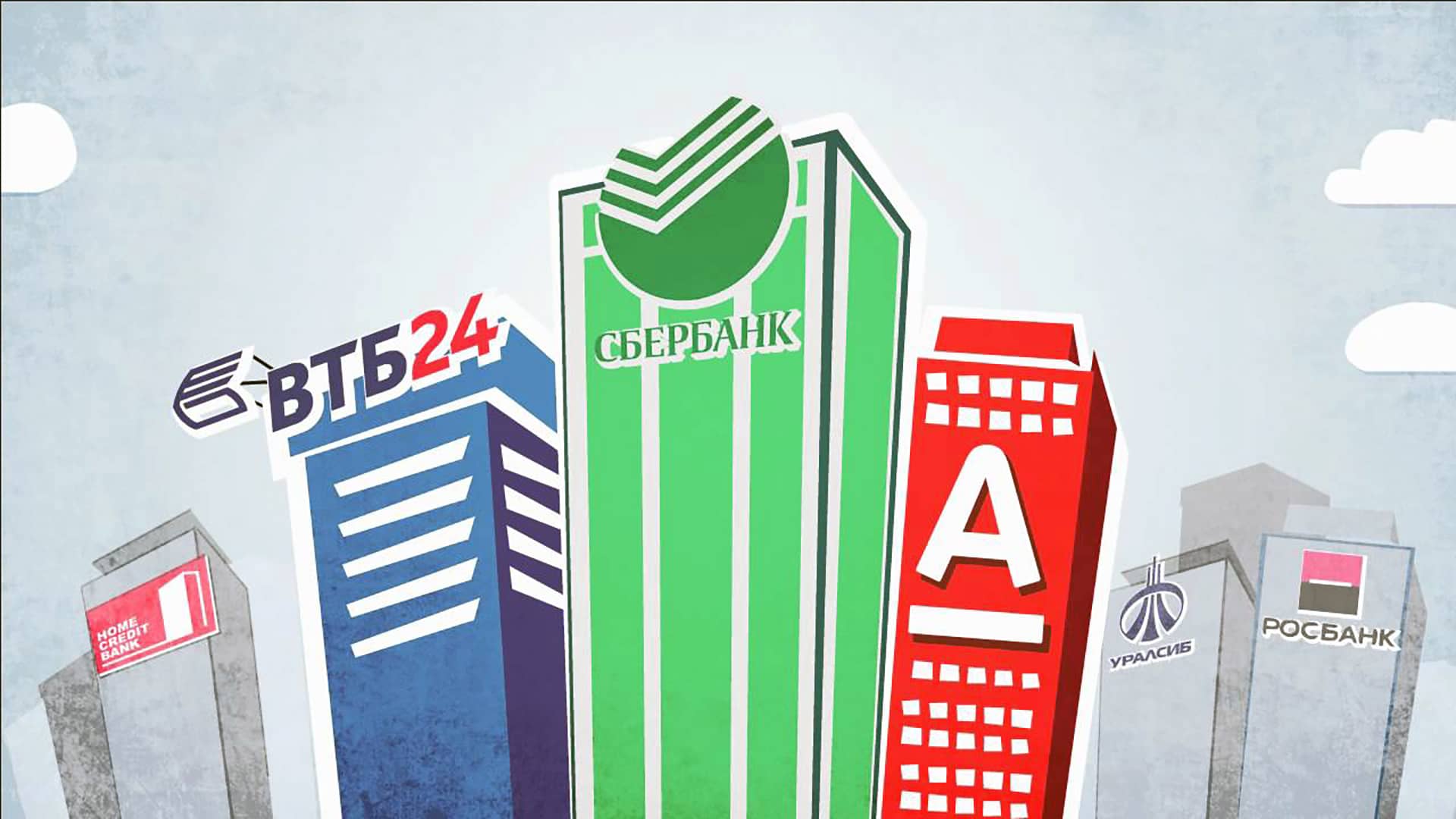 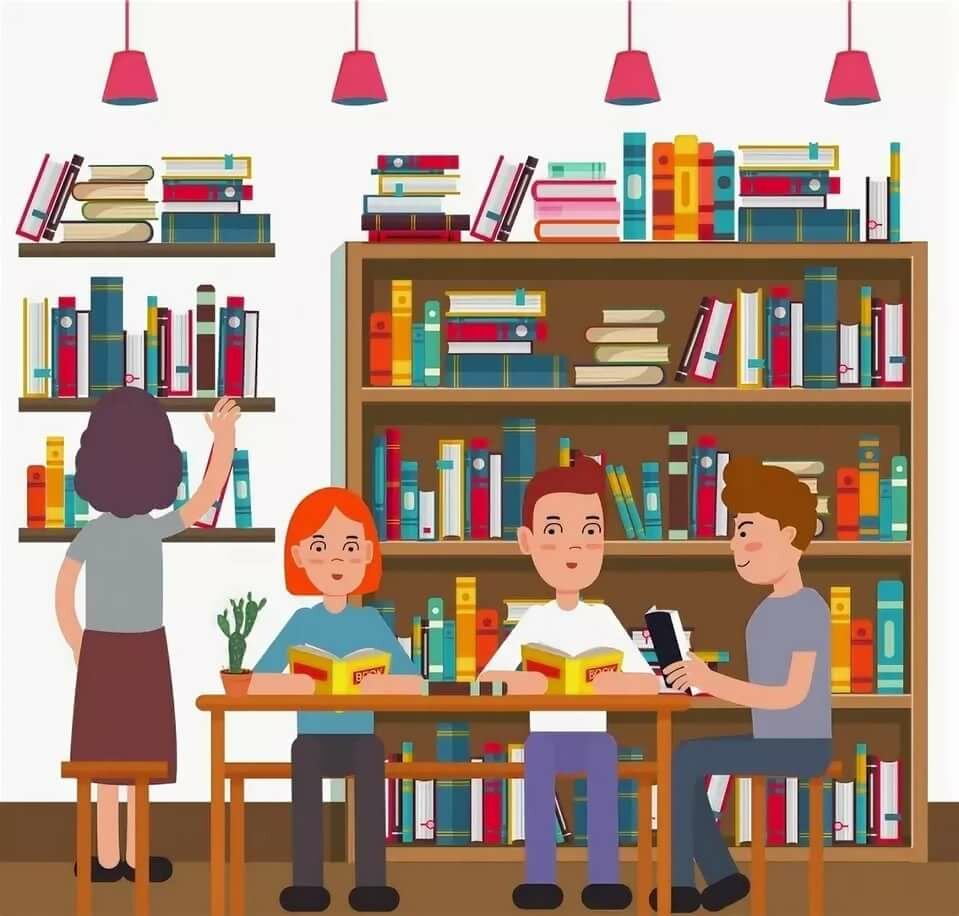 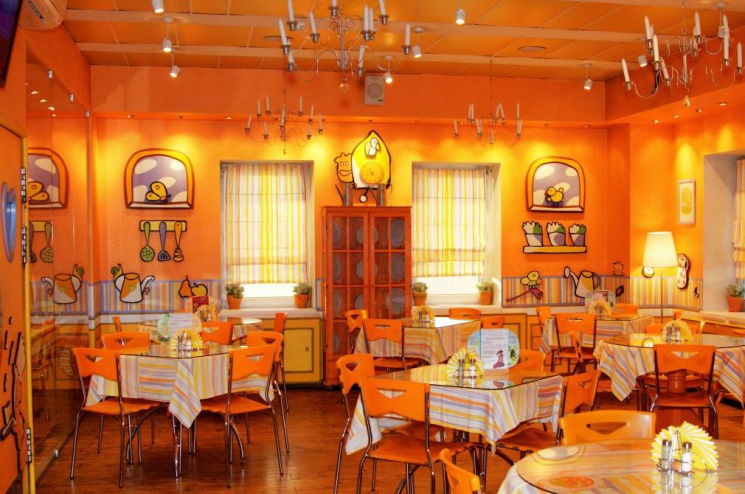 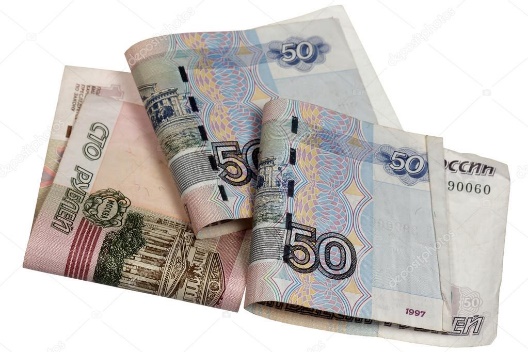 Из какого аппаратаВыдаётся нам зарплата?
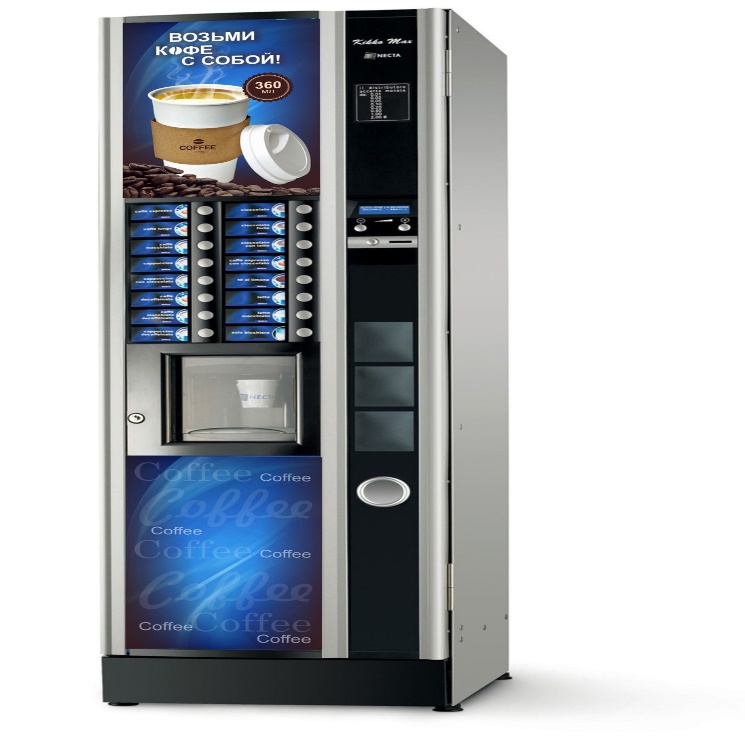 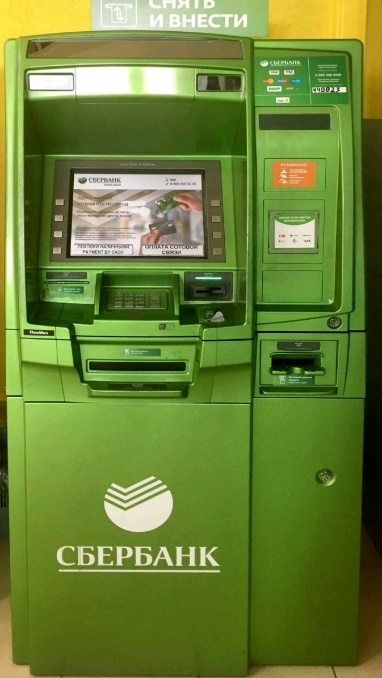 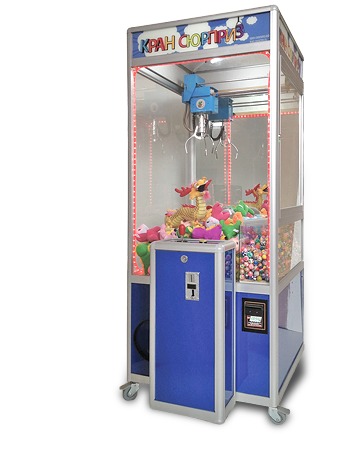 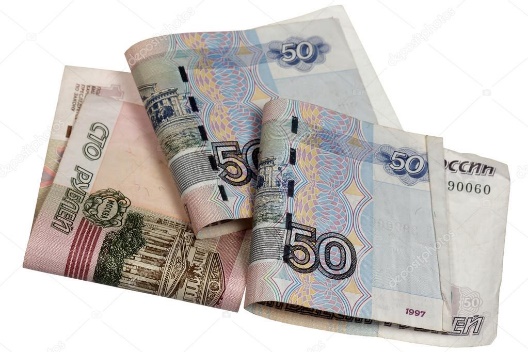 В кошелек мы их кладем,С ними в магазин идем.За них взамен хоть что бери,Кроме чести и любви.
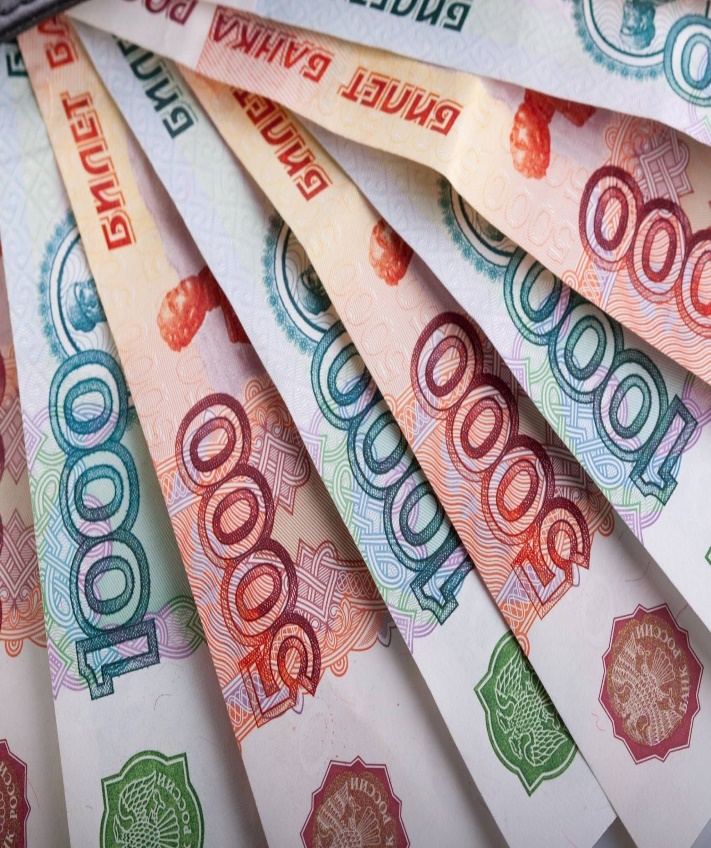 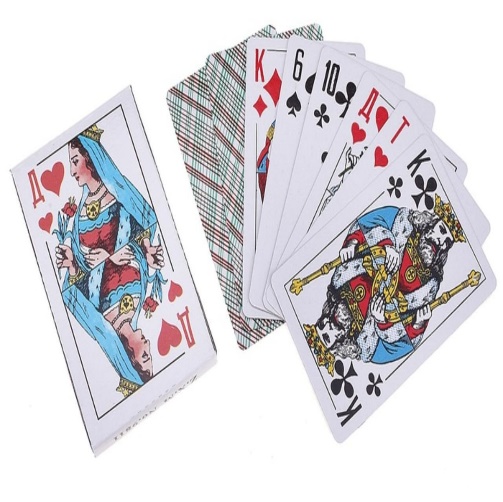 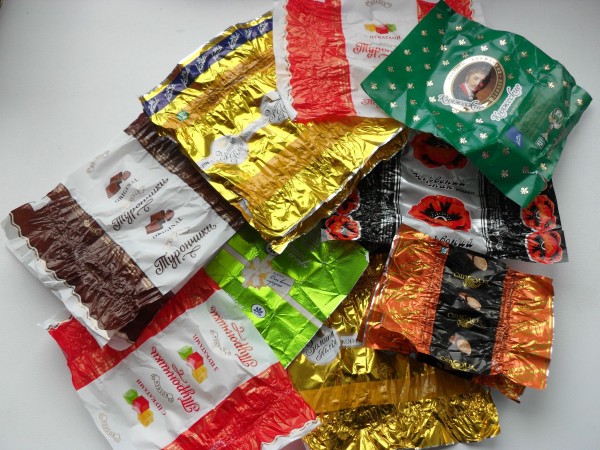 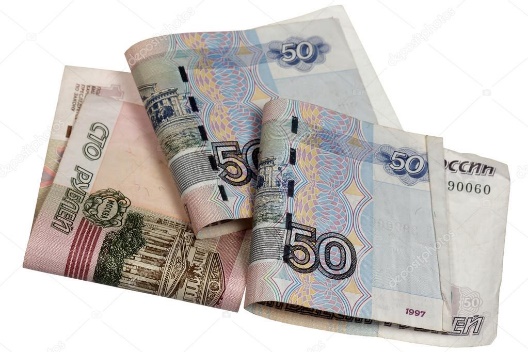 Говорят про меня:Деревянный я.Но неправда, я — железный,Я тяжелый, полновесный!
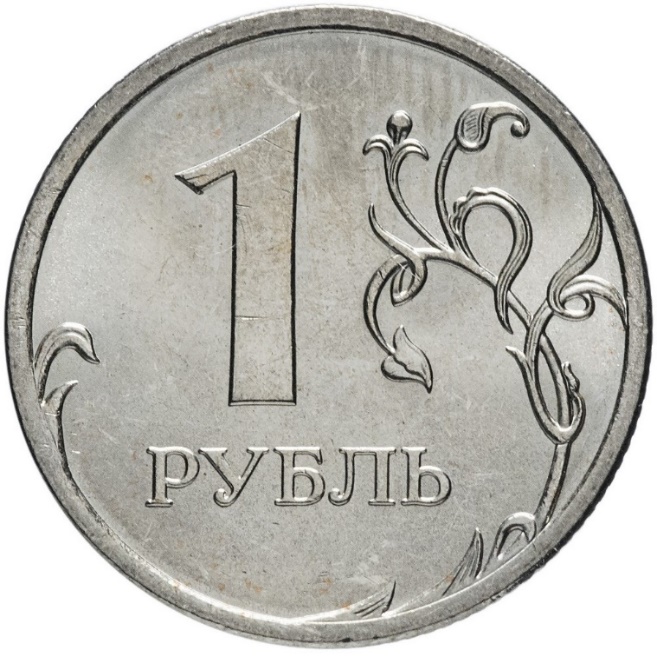 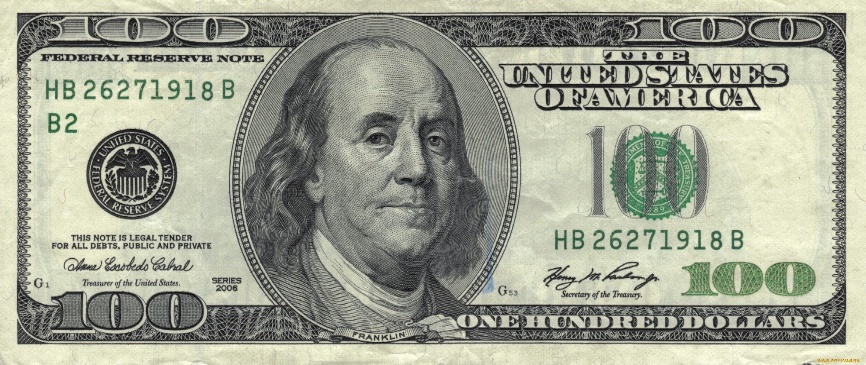 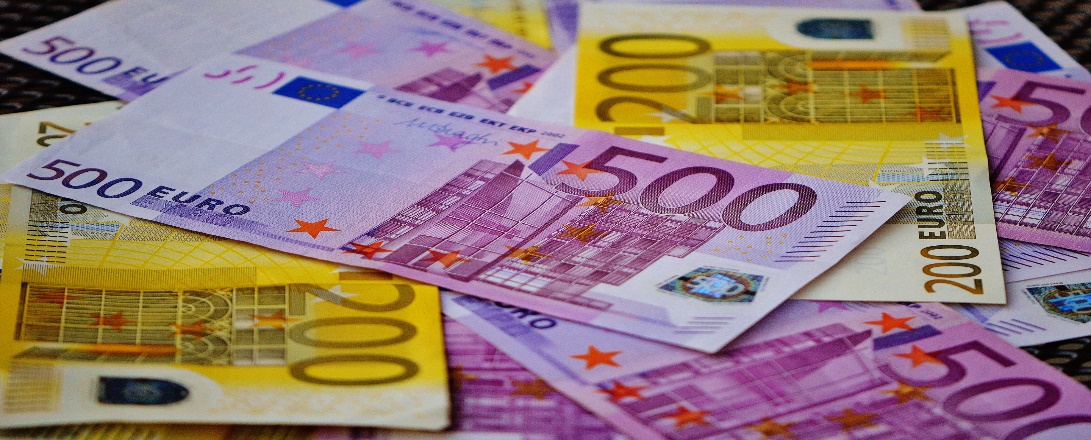 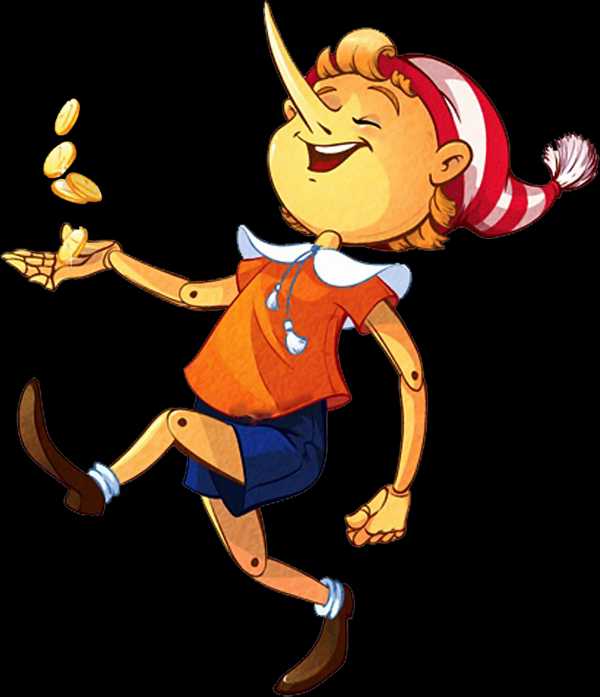 СКАЗКИ
Что нашла Муха, когда пошла по полю  в сказке «Муха-Цокотуха»?
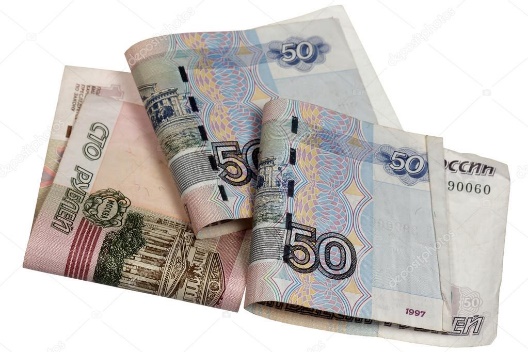 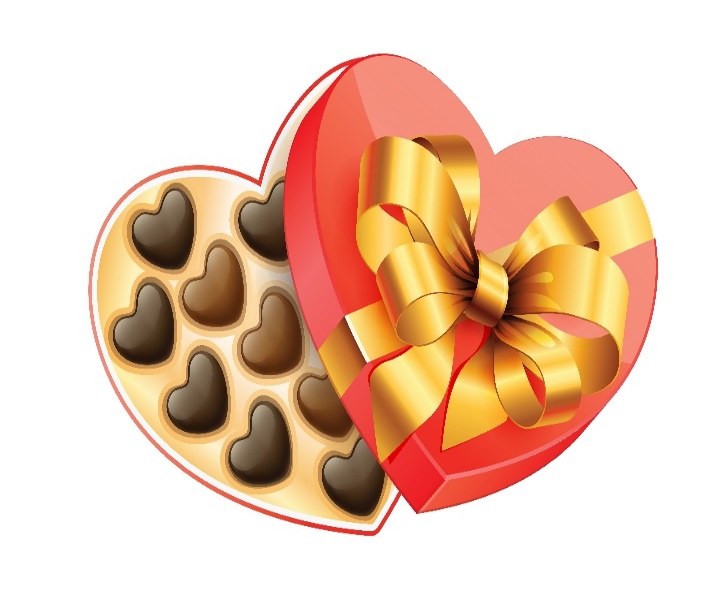 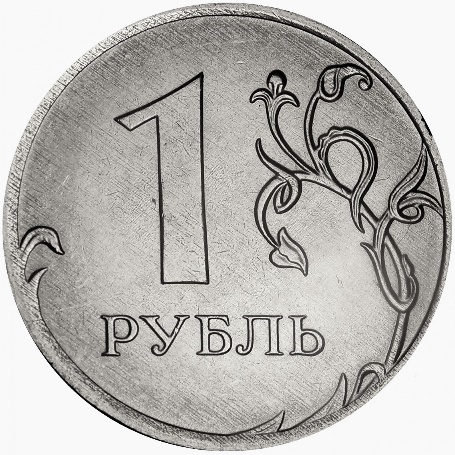 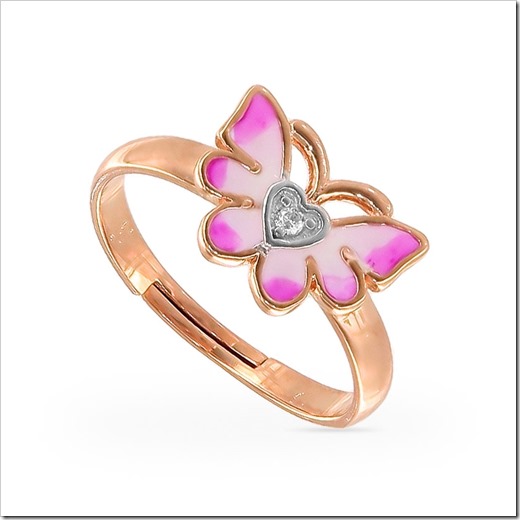 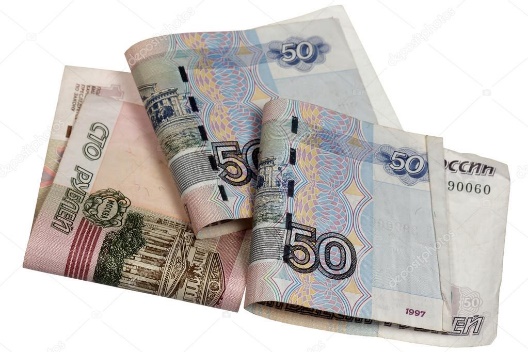 В какой сказке жадностьпогубила старуху?
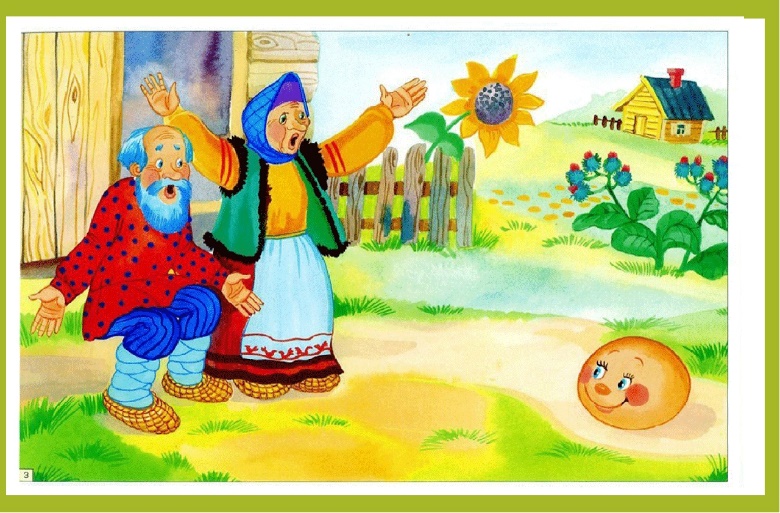 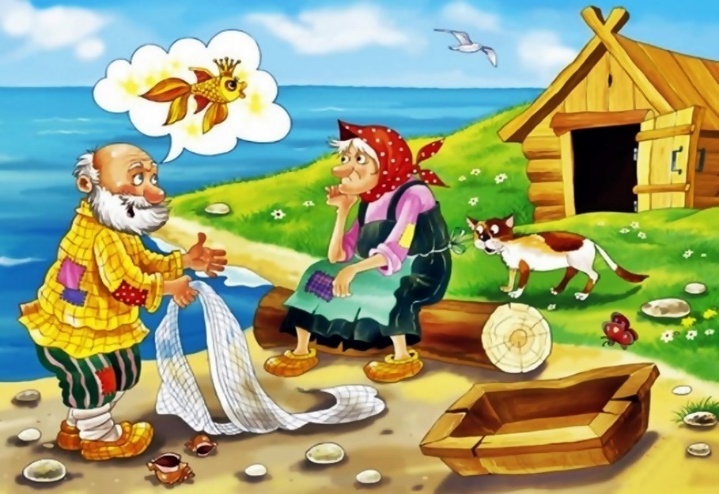 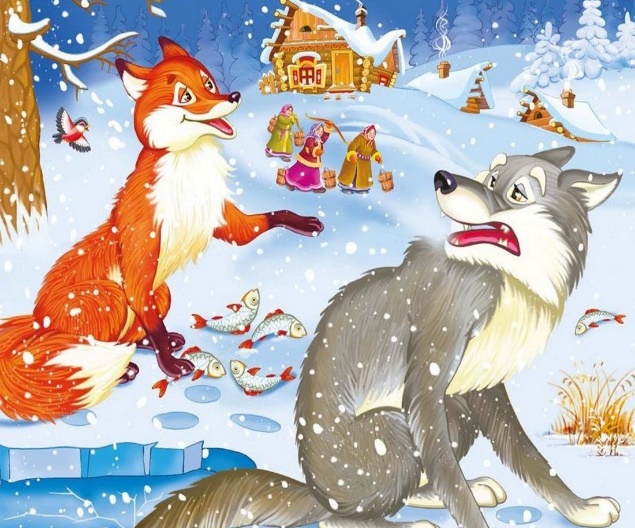 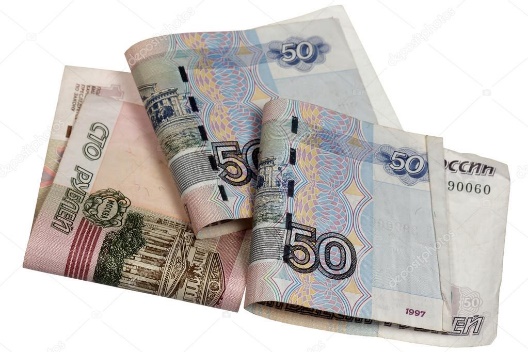 Герой какой сказки закопал 5 золотых монет на Поле Чудес в Стране Дураков, чтобы вырастить  золотое дерево. Как его зовут?
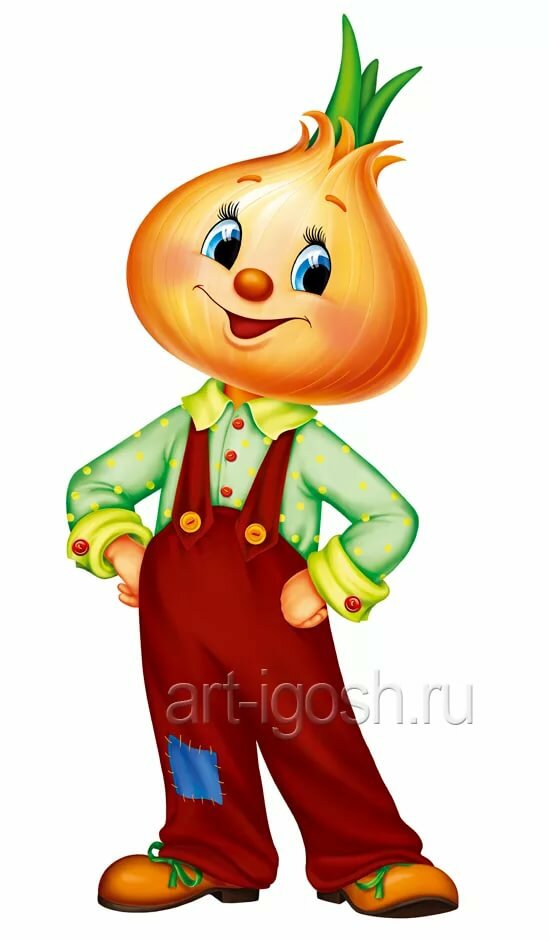 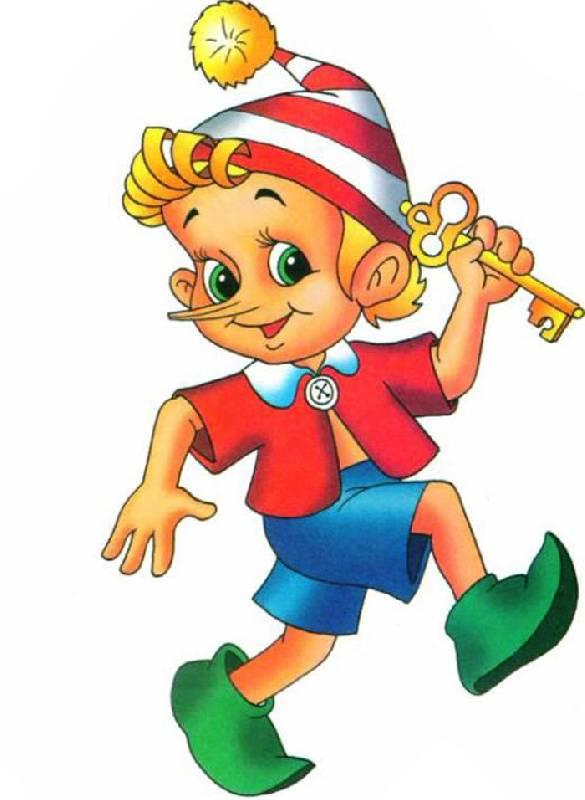 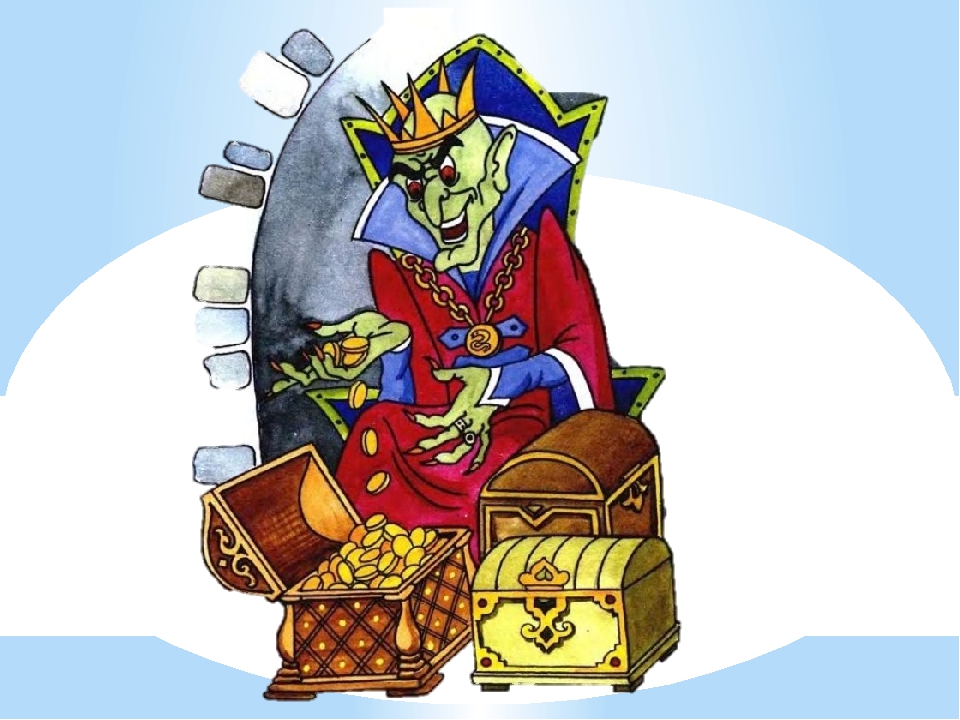 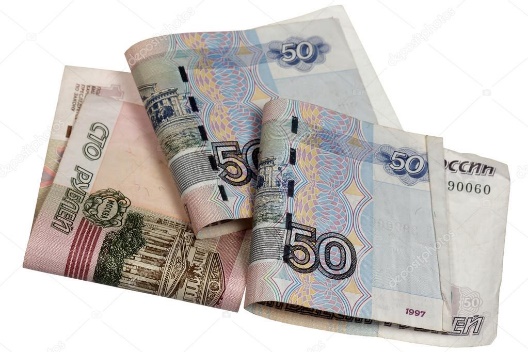 Назовите сказку о волшебной антилопе, у которой было особенное копытце с помощью которого она выбивала золотые монеты
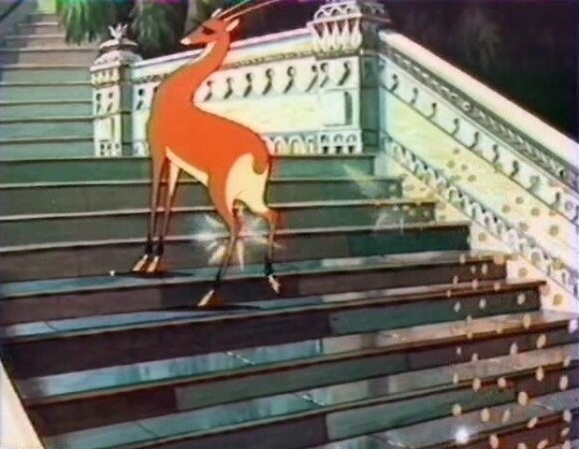 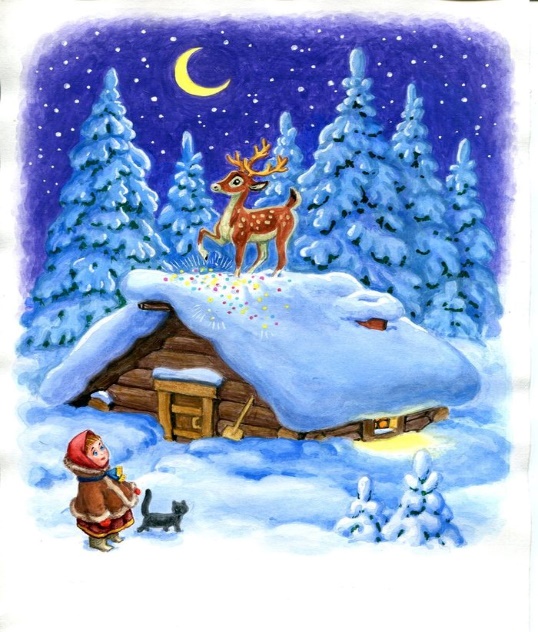 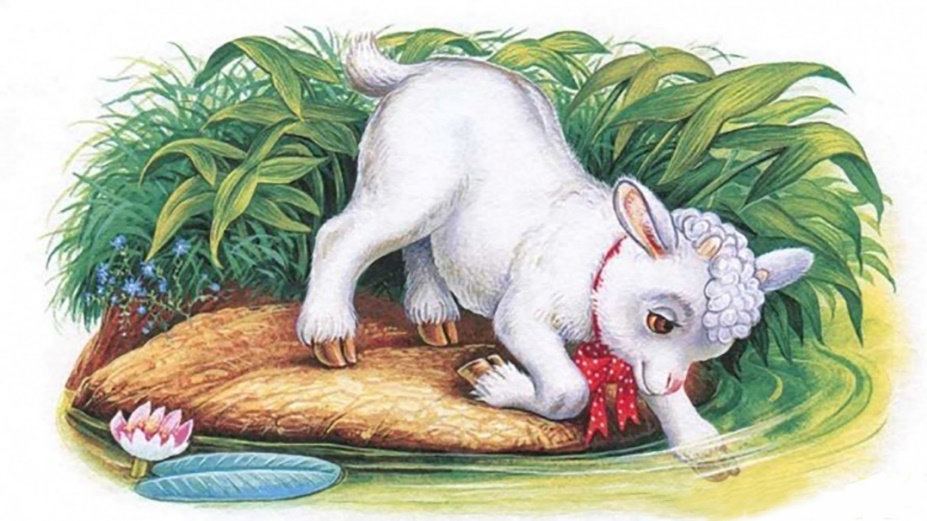 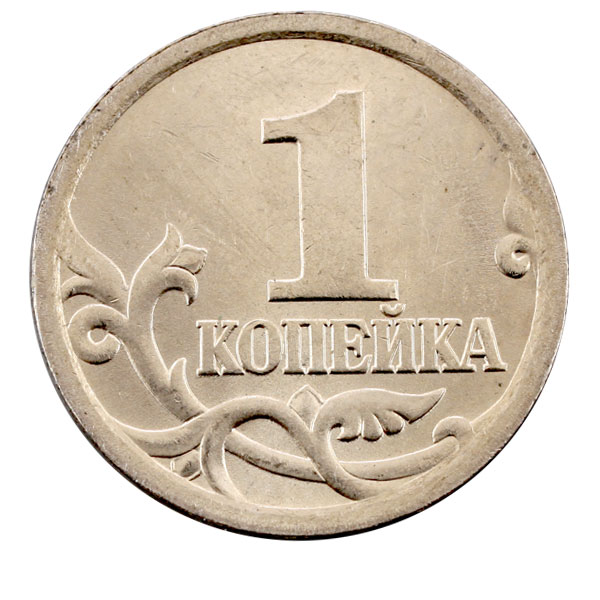 С копейки начинается миллион
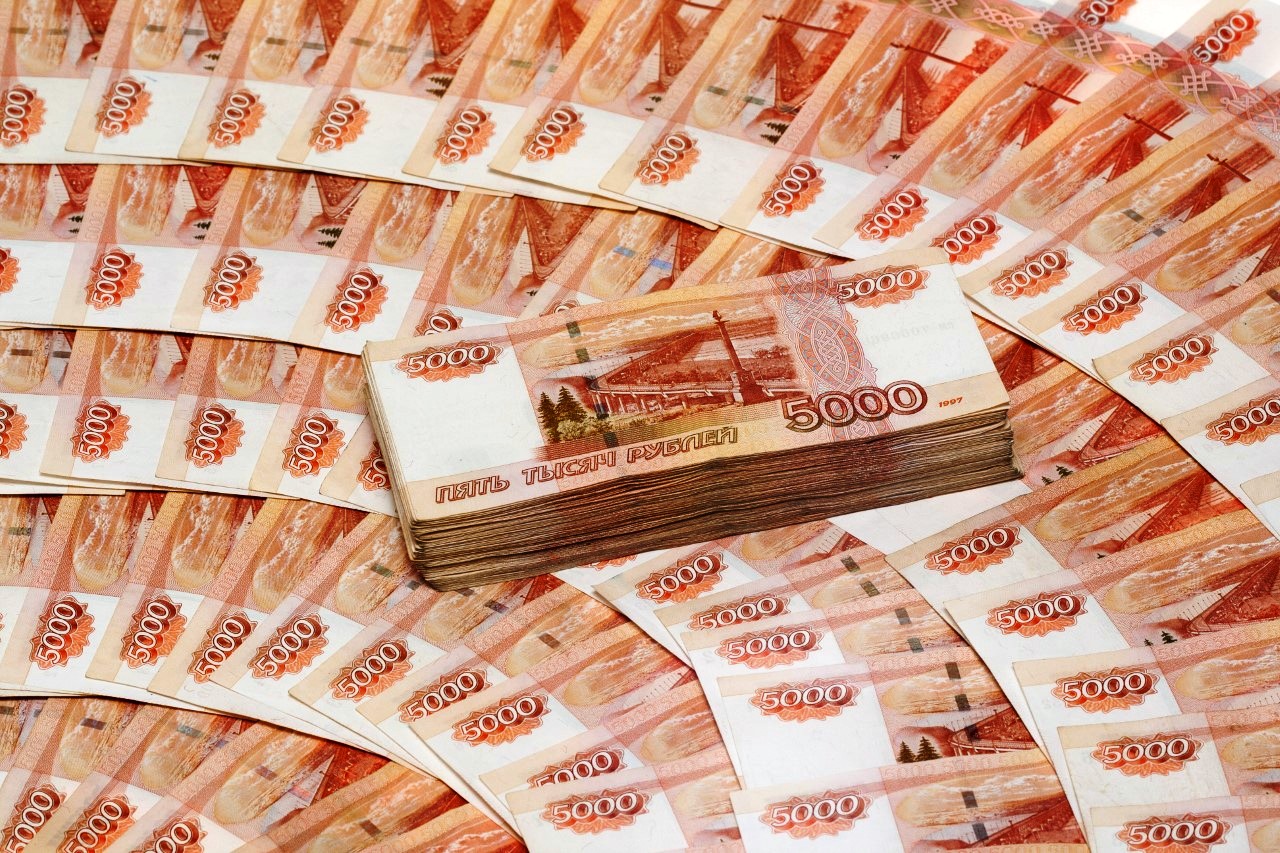